Names, Scope, Memory, and Binding
Name, Scope, and Binding
A name is exactly what you think it is
Usually think of identifiers but can be more general
symbols (like '+' or '_') can also be names
A binding is an association between two things, such as a name and the thing it names
The scope of a binding is the part of the program (textually) in which the binding is active
Binding
Binding Time is the point at which a binding is created
language design time
program structure, possible type
language implementation time
I/O, arithmetic overflow, stack size, type equality (if unspecified in design)
program writing time
algorithms, names
compile time
plan for data layout
link time
layout of whole program in memory
load time
choice of physical addresses
Binding
Implementation decisions (continued):
run time
value/variable bindings, sizes of strings
subsumes
program start-up time
module entry time
elaboration time (point a which a declaration is first "seen")
procedure entry time
block entry time
statement execution time
Binding
The terms STATIC and DYNAMIC are generally used to refer to things bound before run time and at run time, respectively
“static” is a coarse term; so is "dynamic"
IT IS DIFFICULT TO OVERSTATE THE IMPORTANCE OF BINDING TIMES IN THE DESIGN AND IMPLEMENTATION OF PROGRAMMING LANGUAGES
Binding
In general, early binding times are associated with greater efficiency
Later binding times are associated with greater flexibility
Compiled languages tend to have early binding times
Interpreted languages tend to have later binding times
Today we talk about the binding of identifiers to the variables they name
Not all data is named!  For example, dynamic storage in C or Pascal is referenced by pointers, not names
Lifetime and Storage Management
Key events
creation of objects
creation of bindings
references to variables (which use bindings)
(temporary) deactivation of bindings
reactivation of bindings
destruction of bindings
destruction of objects
The period of time from creation to destruction is called the LIFETIME of a binding
If object outlives binding it's garbage
If binding outlives object it's a dangling reference 
The textual region of the program in which the binding is active is its scope
Lifetime and Storage Management
Storage Allocation mechanisms
Static
Stack
Heap
 Static allocation for
code
globals
static or own variables
explicit constants (including strings, sets, etc)
scalars may be stored in the instructions
Lifetime and Storage Management
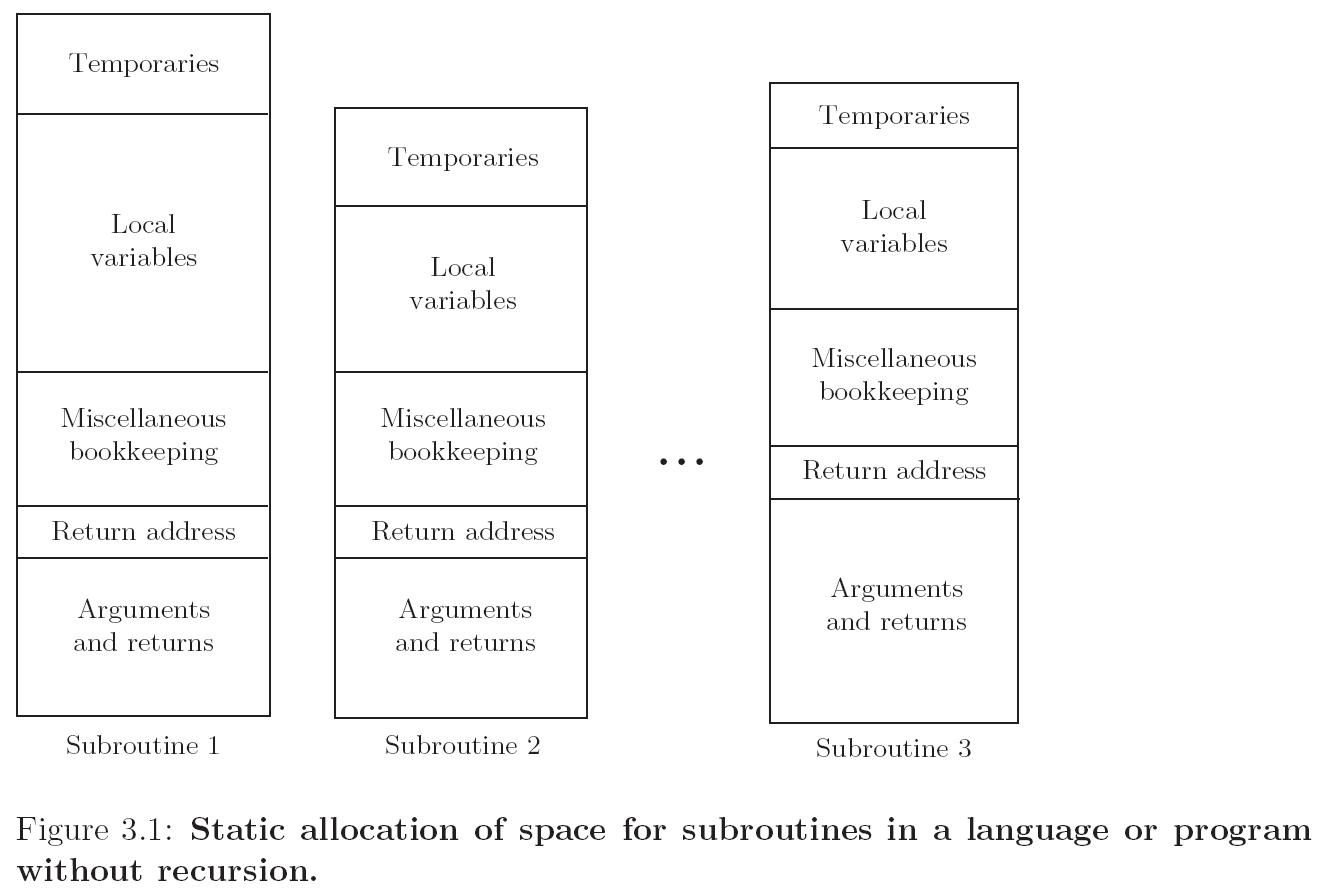 Lifetime and Storage Management
Central stack for
parameters
local variables
temporaries
Why a stack?
allocate space for recursive routines(not possible in old FORTRAN – no recursion)
reuse space(in all programming languages)
Lifetime and Storage Management
Contents of a stack frame
arguments and returns
local variables
temporaries
bookkeeping (saved registers, line number static link, etc.)
Local variables and arguments are assigned fixed OFFSETS from the stack pointer or frame pointer at compile time
Lifetime and Storage Management
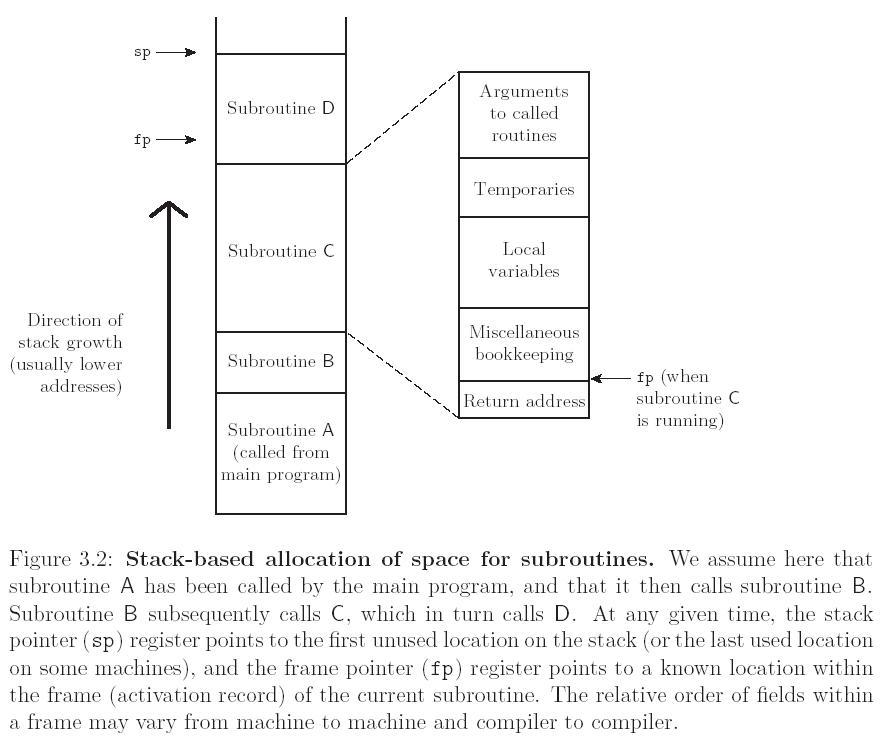 Example: Examine Stack for the C Program
int bar(int x)
{
	int z=5;
	return z;
}

int foo(int x)
{
	int y=3;
	x = x + y;
	y = bar(x);
	return x;
}

int main(int argc, char* argv[])
{
	int a=1, b=2, c=3;
	b = foo(a);
	printf("%d %d %d\n",a,b,c);
	return 0;
}
Memory Management Heap
Region of memory where subblocks are allocated and deallocated dynamically
More unstructured
Allocation and deallocation may happen in arbitrary order
Memory may become fragmented
Need for garbage collection
We will describe garbage collection algorithms later
Heap Management
Often managed with a single linked list – the free list – of blocks not in use
First Fit?   
Best Fit?  (smallest block large enough to handle request)
Lifetime and Storage Management
Heap for dynamic allocation
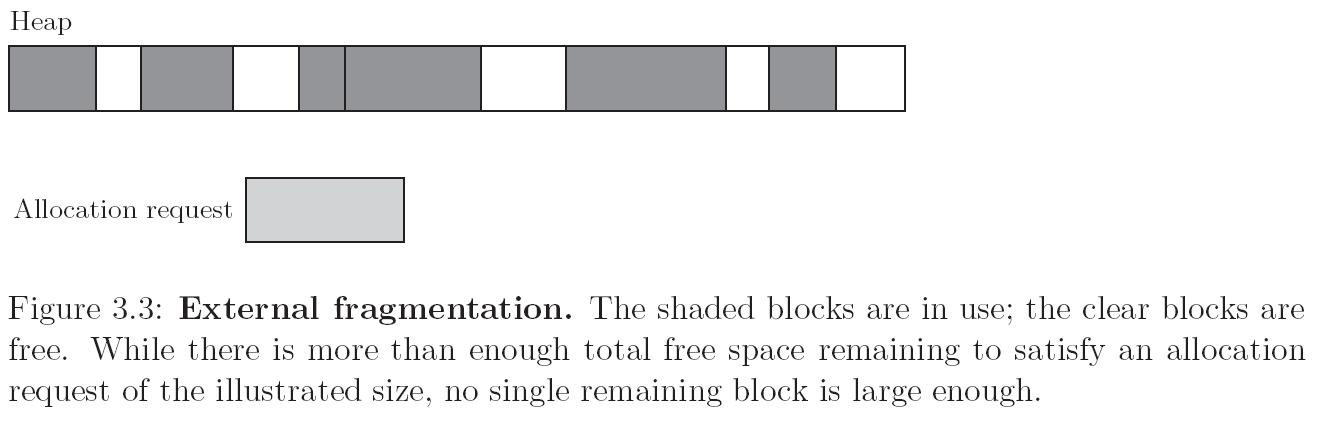 Scope Rules
A scope is a program section of maximal size in which no bindings change, or at least in which no re-declarations are permitted
In most languages with subroutines, we OPEN a new scope on subroutine entry:
create bindings for new local variables,
deactivate bindings for global variables that are re-declared (these variable are said to have a "hole" in their scope)
make references to variables
Scope Rules
On subroutine exit:
destroy bindings for local variables
reactivate bindings for global variables that were deactivated
Algol 68:
ELABORATION = process of creating bindings when entering a scope
Ada (re-popularized the term elaboration):
storage may be allocated, tasks started, even exceptions propagated as a result of the elaboration of declarations
Scope Rules
With STATIC (LEXICAL) SCOPE RULES, a scope is defined in terms of the physical (lexical) structure of the program
The determination of scopes can be made by the compiler
All bindings for identifiers can be resolved by examining the program
Typically, we choose the most recent, active binding made at compile time
Most compiled languages, C++ and Java included, employ static scope rules
Scope Rules
The classical example of static scope rules is the most closely nested rule used in block structured languages such as Algol 60 and Pascal 
An identifier is known in the scope in which it is declared and in each enclosed scope, unless it is re-declared in an enclosed scope 
To resolve a reference to an identifier, we examine the local scope and statically enclosing scopes until a binding is found
Scope Rules
Note that the bindings created in a subroutine are destroyed at subroutine exit
Obvious consequence when you understand how stack frames are allocated and deallocated
The modules of Modula, Ada, etc., give you closed scopes without the limited lifetime
Bindings to variables declared in a module are inactive outside the module, not destroyed 
The same sort of effect can be achieved in many languages with own (Algol term) or static (C term) variables
Scope Rules
Access to non-local variables STATIC LINKS
Each frame points to the frame of the (correct instance of)  the routine inside which it was declared
In the absence of formal subroutines, correct means closest to the top of the stack
You access a variable in a scope k levels out by following k static links and then using the known offset within the frame thus found
More details in Chapter 8
Scope Rules
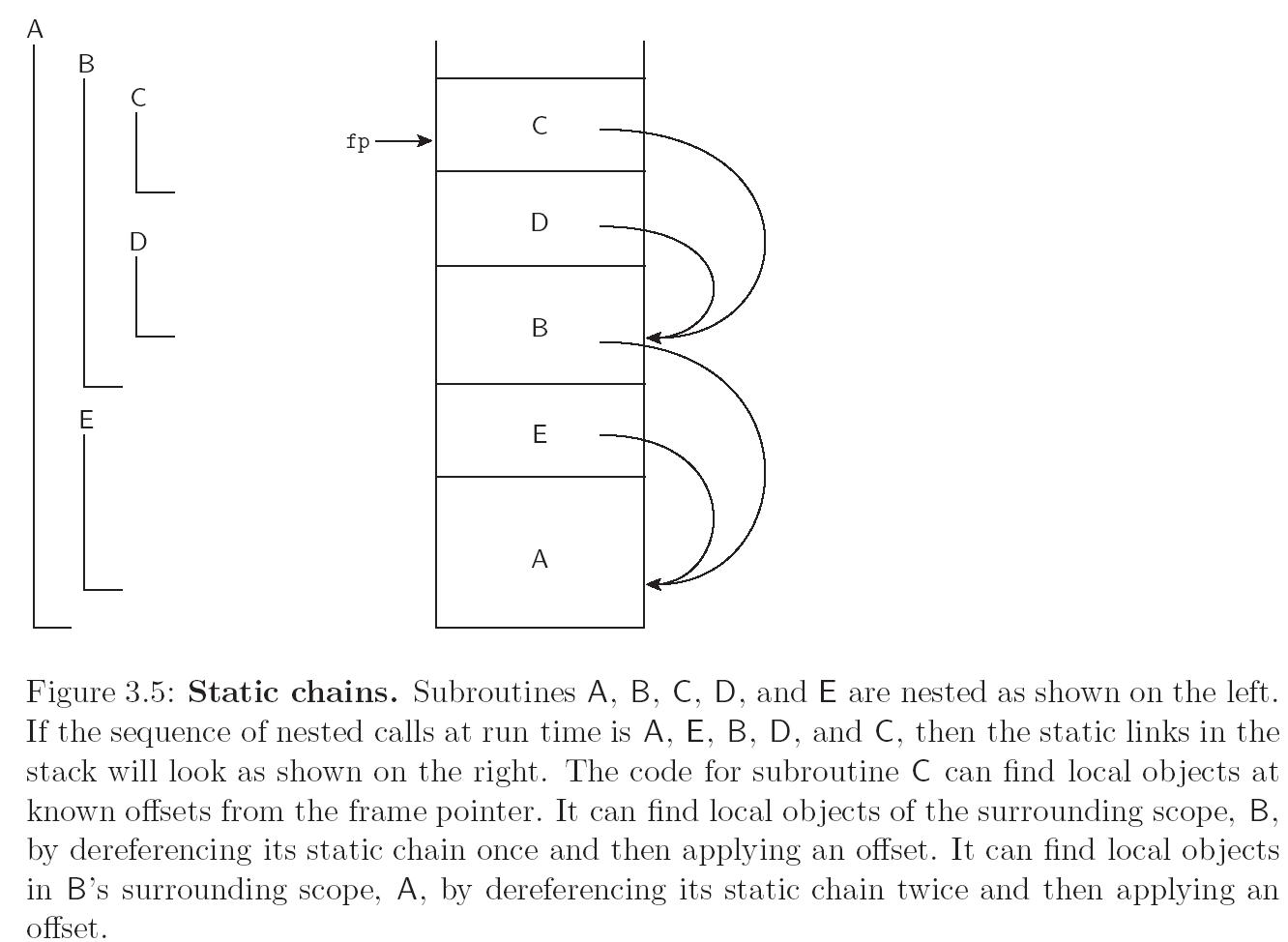 Copyright © 2005 Elsevier
Scope Rules
The key idea in static scope rules is that bindings are defined by the physical (lexical) structure of the program.
With dynamic scope rules, bindings depend on the current state of program execution
They cannot always be resolved by examining the program because they are dependent on calling sequences
To resolve a reference, we use the most recent, active binding made at run time
Binding of Referencing Environments
Accessing variables with dynamic scope:
(1) keep a stack (association list) of all active variables
When you need to find a variable, hunt down from top of stack
This is equivalent to searching the activation records on the dynamic chain
Binding of Referencing Environments
Accessing variables with dynamic scope:
(2) keep a central table with one slot for every variable name
If names cannot be created at run time, the table layout (and the location of every slot) can be fixed at compile time
Otherwise, you'll need a hash function or something to do lookup
Every subroutine changes the table entries for its locals at entry and exit (push / pop on a stack).
Binding of Referencing Environments
(1) gives you slower access but fast calls
(2) gives you slower calls but fast access
In effect, variable lookup in a dynamically-scoped language corresponds to symbol table lookup in a statically-scoped language
Because static scope rules tend to be more complicated, however, the data structure and lookup algorithm also have to be more complicated
Scope Rules
Dynamic scope rules are usually encountered in interpreted languages
early LISP dialects assumed dynamic scope rules.  
Such languages do not normally have type checking at compile time because type determination isn't always possible when dynamic scope rules are in effect
Scope Rules Example: Static vs. Dynamic
int a;

	void first(){	a = 1;}
void second()
	{	int a = 3;	first();}
	void main()
	{	a = 2;
		second;
		printf("%d\n",a);}
Scope Rules Example: Static vs. Dynamic
If static scope rules are in effect (as would be the case in C), the program prints a 1
If dynamic scope rules are in effect, the program prints a 2
Why the difference?  At issue is whether the assignment to the variable a in function first changes the variable a declared in the main program or the variable a declared in function second
Scope Rules Example: Static vs. Dynamic
Static scope rules require that the reference resolve to the most recent, compile-time binding, namely the global variable a
Dynamic scope rules, on the other hand, require that we choose the most recent, active binding at run time
Perhaps the most common use of dynamic scope rules is to provide implicit parameters to subroutines
Begin
Print_base: integer := 16			// use hex
Print_integer(n)
This is generally considered bad programming practice nowadays
Alternative mechanisms exist, e.g. optional parameters
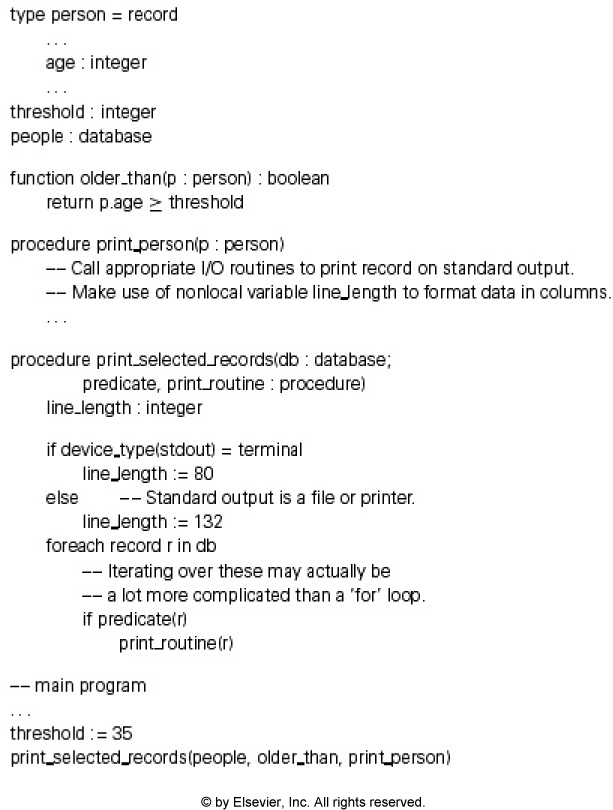 Static scoping or
Deep binding makes sense here
Dynamic scoping or
Shallow binding makes some sense here
Binding of Referencing Environments
REFERENCING ENVIRONMENT of a statement at run time is the set of active bindings
A referencing environment corresponds to a collection of scopes that are examined (in order) to find a binding
SCOPE RULES determine that collection and its order

First-class status: objects that can be passed as parameters or returned and assigned
Second-class status:  objects that can be passed but not returned or assigned

Some programming languages allow subroutines to be first-class
What binding rules to use for such a subroutine?
Binding within a Scope
Aliasing
Two or more names that refer to a single object in a given scope are aliases
What are aliases good for? 
space saving - modern data allocation methods are better
multiple representations 
linked data structures   - legit
Also, aliases arise in parameter passing
Sometimes desirable, sometimes not
Aliases
Java:

	public static void foo(MyObject x)
	{
		x.val = 10;
	}

	public static void main(String[] args)
	{
		MyObject o = new MyObject(1);
		foo(o);
	}
[Speaker Notes: Discuss creation of object with reference to same object,  then how it is created on the stack as a parameter]
Aliases
C++:

	public static void foo(int &x)
	{	
		MyObject o;
		x = 10;
	}

	public static void main(String[] args)
	{
		int y = 20;
		foo(y);
	}
[Speaker Notes: Discuss creation of object with reference to same object,  then how it is created on the stack as a parameter]
Binding within a Scope
Overloading
some overloading happens in almost all languages
integer + v. real +
Handled with help from the symbol table
Lookup a list of possible meanings for the requested name; the semantic analyzer chooses the most appropriate one based on the context
some languages get into overloading in a big way
Ada
C++
Ada Constant Overloading
C++ Operator Overloading
const Money operator +(const Money& amount1, const Money& amount2)
{
    int allCents1 = amount1.cents + amount1.dollars*100;
    int allCents2 = amount2.cents + amount2.dollars*100;
    int sumAllCents = allCents1 + allCents2;
    int absAllCents = abs(sumAllCents); //Money can be negative.
    int finalDollars = absAllCents/100;
    int finalCents = absAllCents%100;

    if (sumAllCents < 0)
    {
        finalDollars = -finalDollars;
        finalCents = -finalCents;
    }

    return Money(finalDollars, finalCents);
}


bool operator ==(const Money& amount1, const Money& amount2)
{
    return ((amount1.dollars == amount2.dollars)
           && (amount1.cents == amount2.cents));
}
Binding within a Scope
It's worth distinguishing between some closely related concepts
overloaded functions - two different things with the same name; in Ada	
		function min(a, b : integer)  return integer… 	function min(x, y : real)  return real …

In Fortran, these can be automatically coerced:
		real function min(x,y) real x,y  ...
Fortran will convert int input to reals, find the min, then return the result back as a real
Binding within a Scope
generic functions (modules, etc.) - a syntactic template that can be instantiated in more than one way at compile time
Also called explicit parametric polymorphism
via macro processors in C++
Templates in C++/Java
public class TwoTypePair<T1, T2>
{
    private T1 first;
    private T2 second;

    public TwoTypePair(T1 firstItem, T2 secondItem)
    {
        first = firstItem;
        second = secondItem;
    }

    public T1 getFirst()
    {
        return first;
    }
...
TwoTypePair<String, Integer> rating = new TwoTypePair<String, Integer>("The Car Guys", 8);
Separate Compilation
Since most large programs are constructed and tested incrementally, and some programs can be very large, languages must support separate compilation
Compilation units usually a “module”
Class in Java/C++
Namespace in C++ can link separate classes
More arbitrary in C
Java and C# were the first to break from the standard of requiring a file with header information for all methods/classes
Conclusions
The morals of the story:
language features can be surprisingly subtle
Determining how issues like binding, naming, and memory are used have a huge impact on the design of the language
Static vs. dynamic scoping is interesting, but all modern languages use static scoping
most of the languages that are easy to understand are easy to compile, and vice versa